Câu đố
Cái gì tài giỏi lắm thay
Quét nhà giúp mẹ, vẽ bài,vẽ tranh?
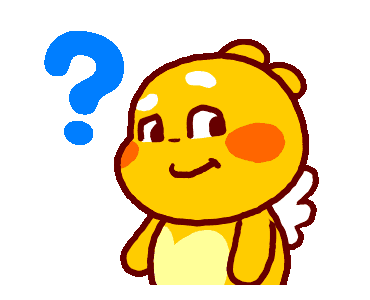 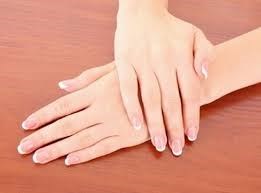 Hàng ngày bàn tay giúp các con làm những công việc gì?
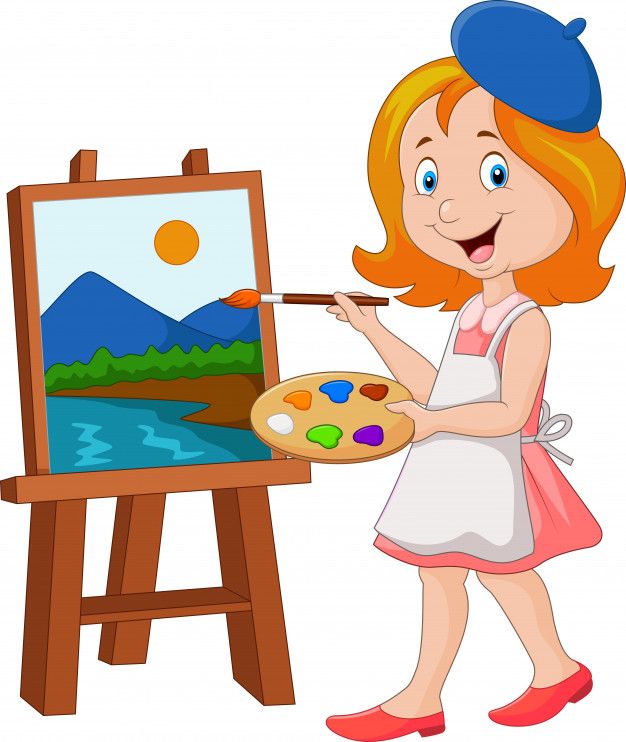 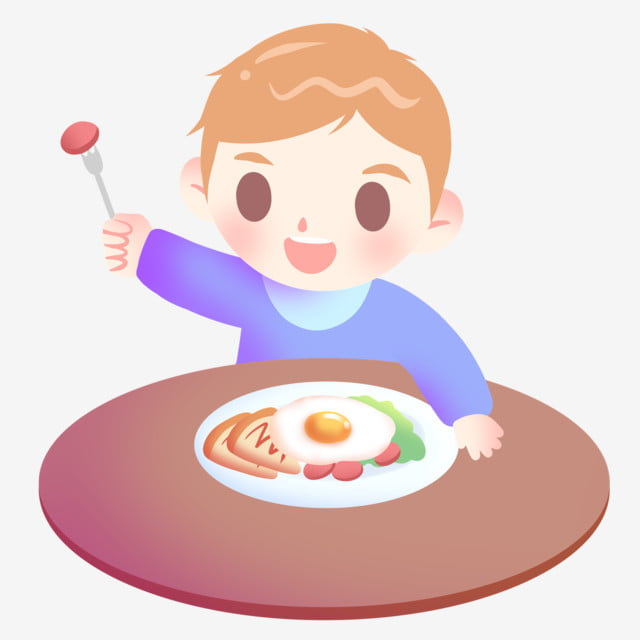 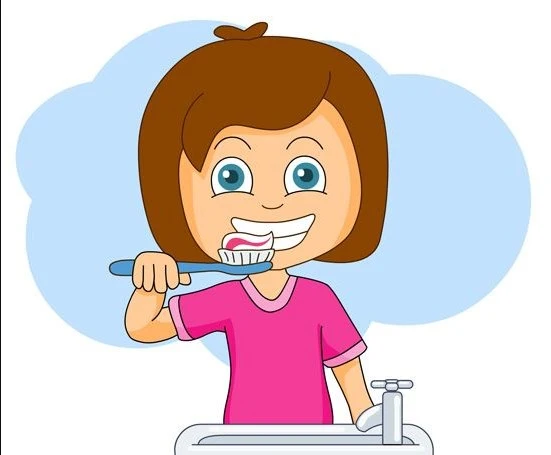 Muốn có đôi bàn tay thật đẹp, sạch sẽ thì hàng ngày chúng ta phải làm gì?
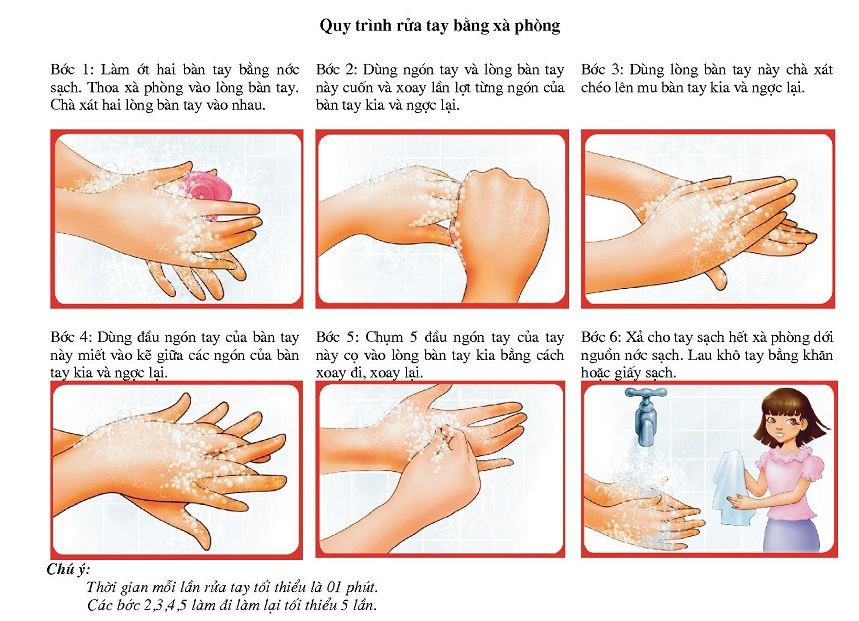 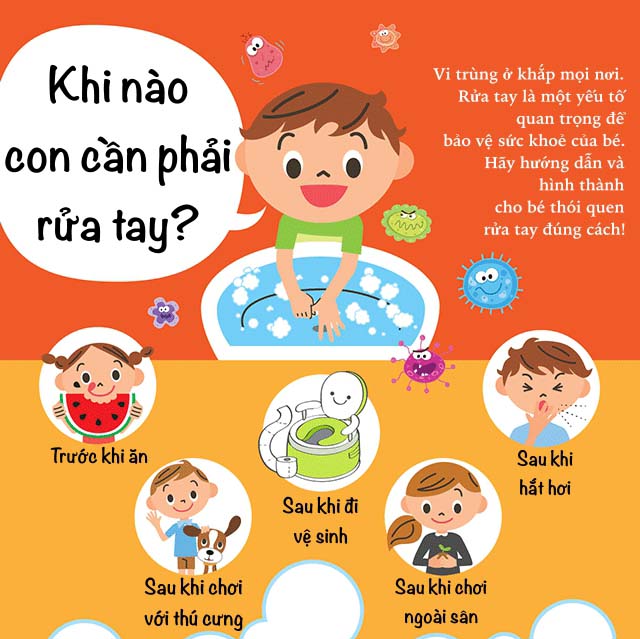 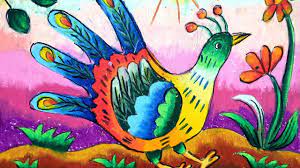 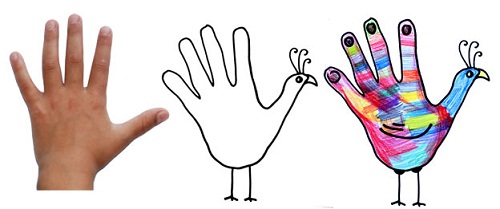 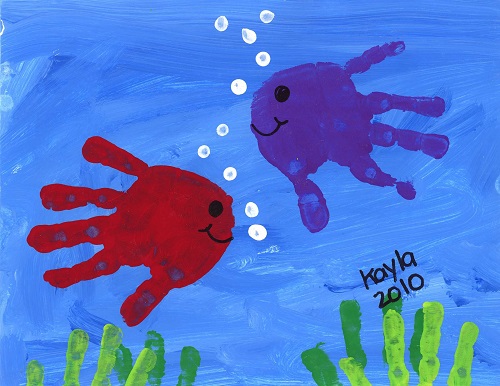 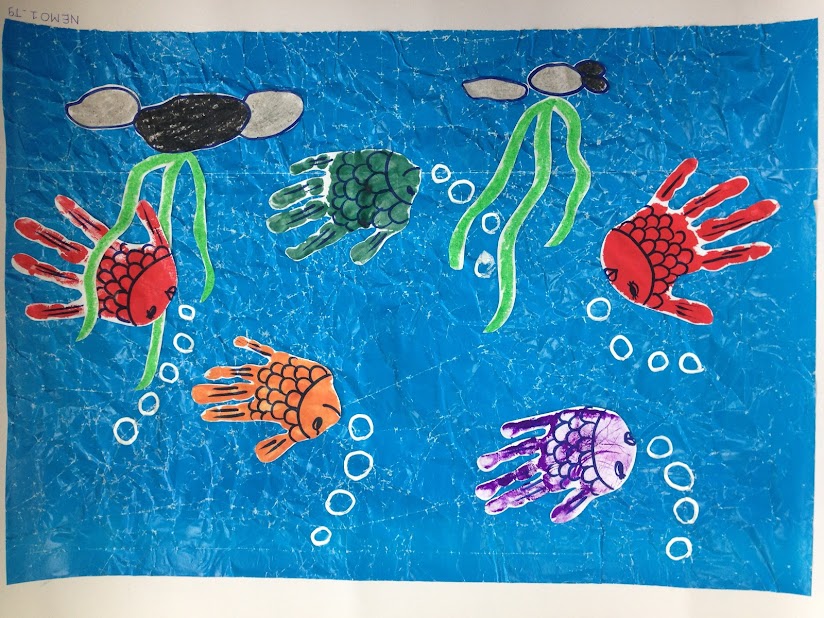